Higher Design and Manufacture
Revision Session 2
Topics covered
Design Factors

Idea Generation

Production Planning Systems

Marketing

IPR
Design Factors
Aesthetics
Ergonomics
Economics
Environment
Safety
Function
Aesthetics
Shape
Form
Line
Pattern
Texture
Harmony
Balance
Compare the aesthetics of these two mugs
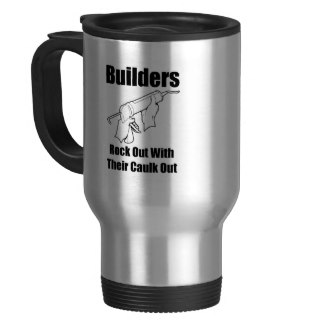 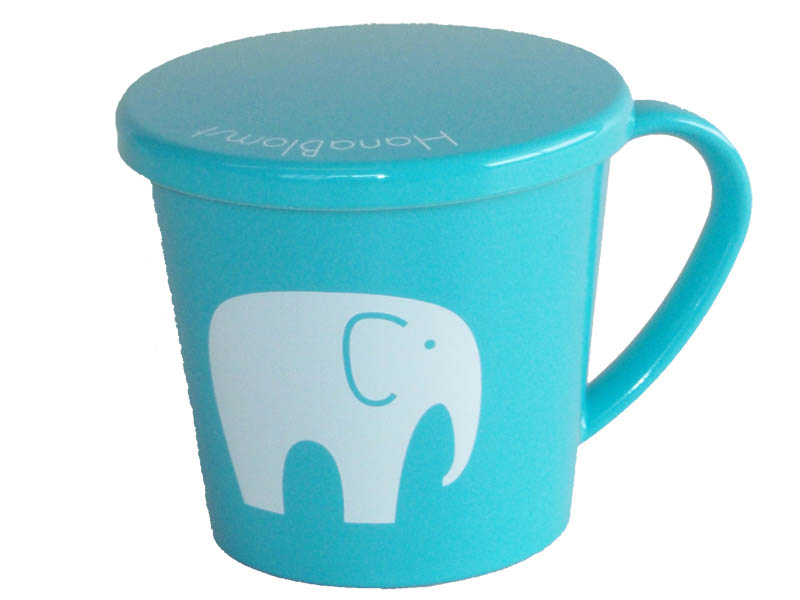 aesthetics
Fashion
Market Trends
Style
Describe the difference between fashion and style using these biker jackets
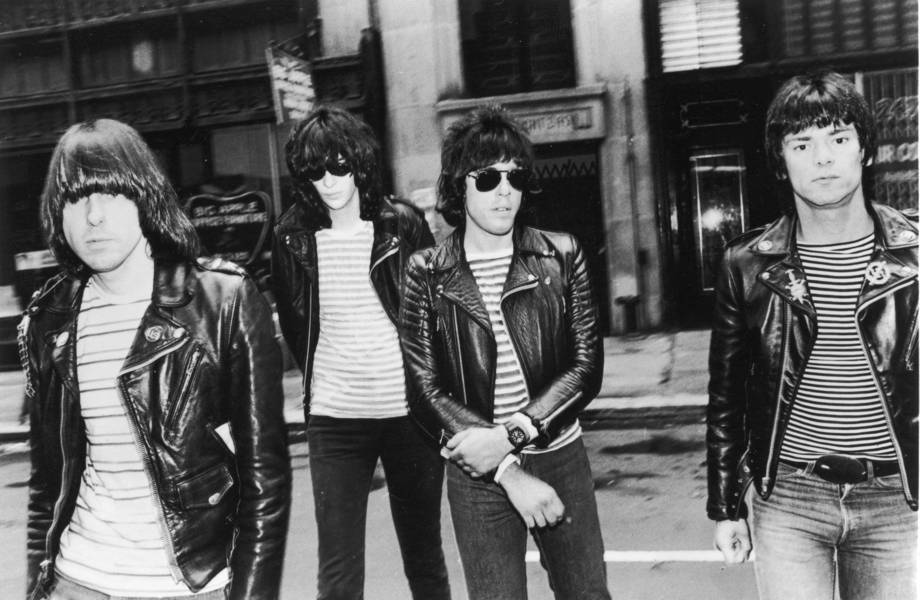 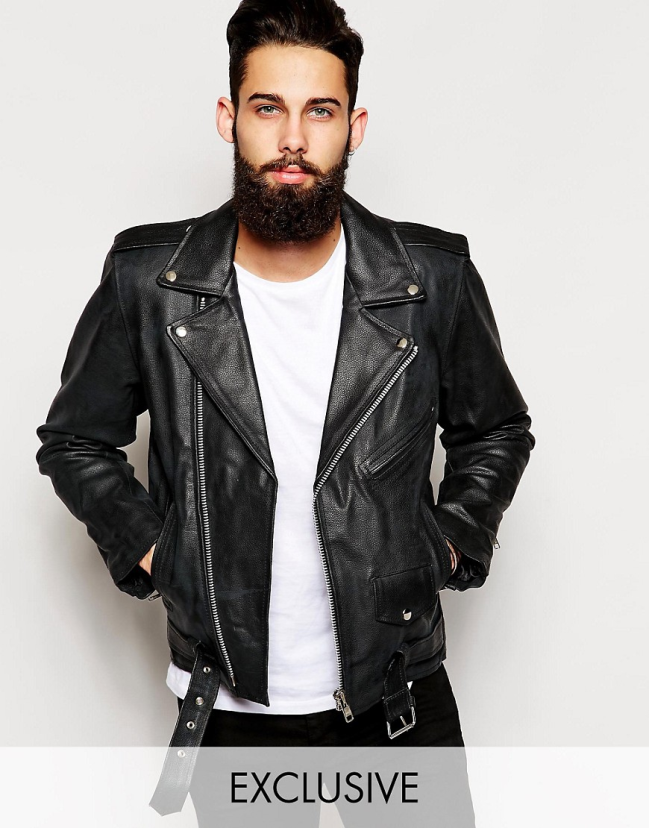 ergonomics
Anthropometrics

Finding the correct measurements for products using an anthropometric data table
Ensuring that the product fits the user
ergonomics
Psychology

How the user understand the product
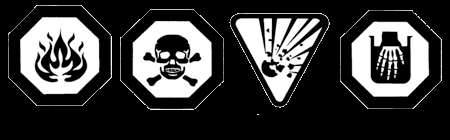 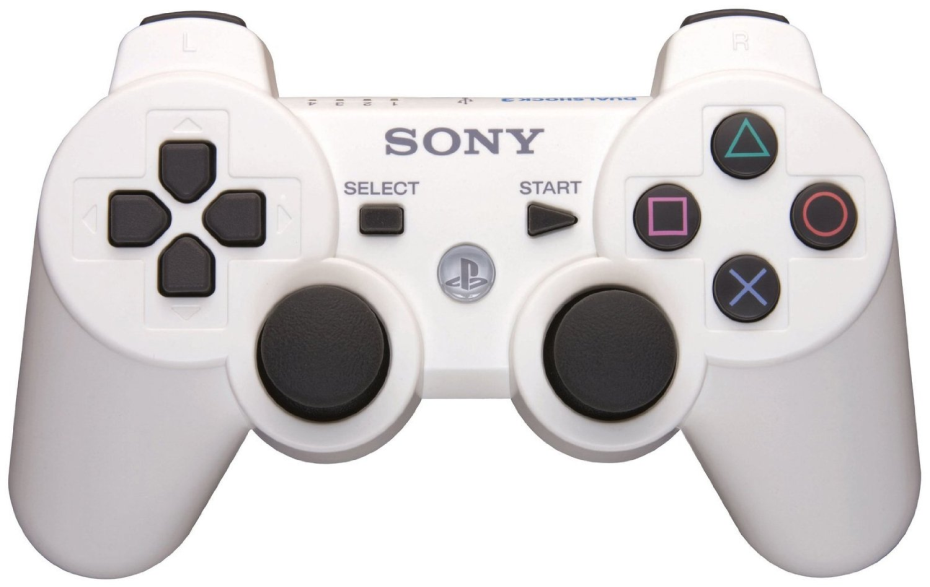 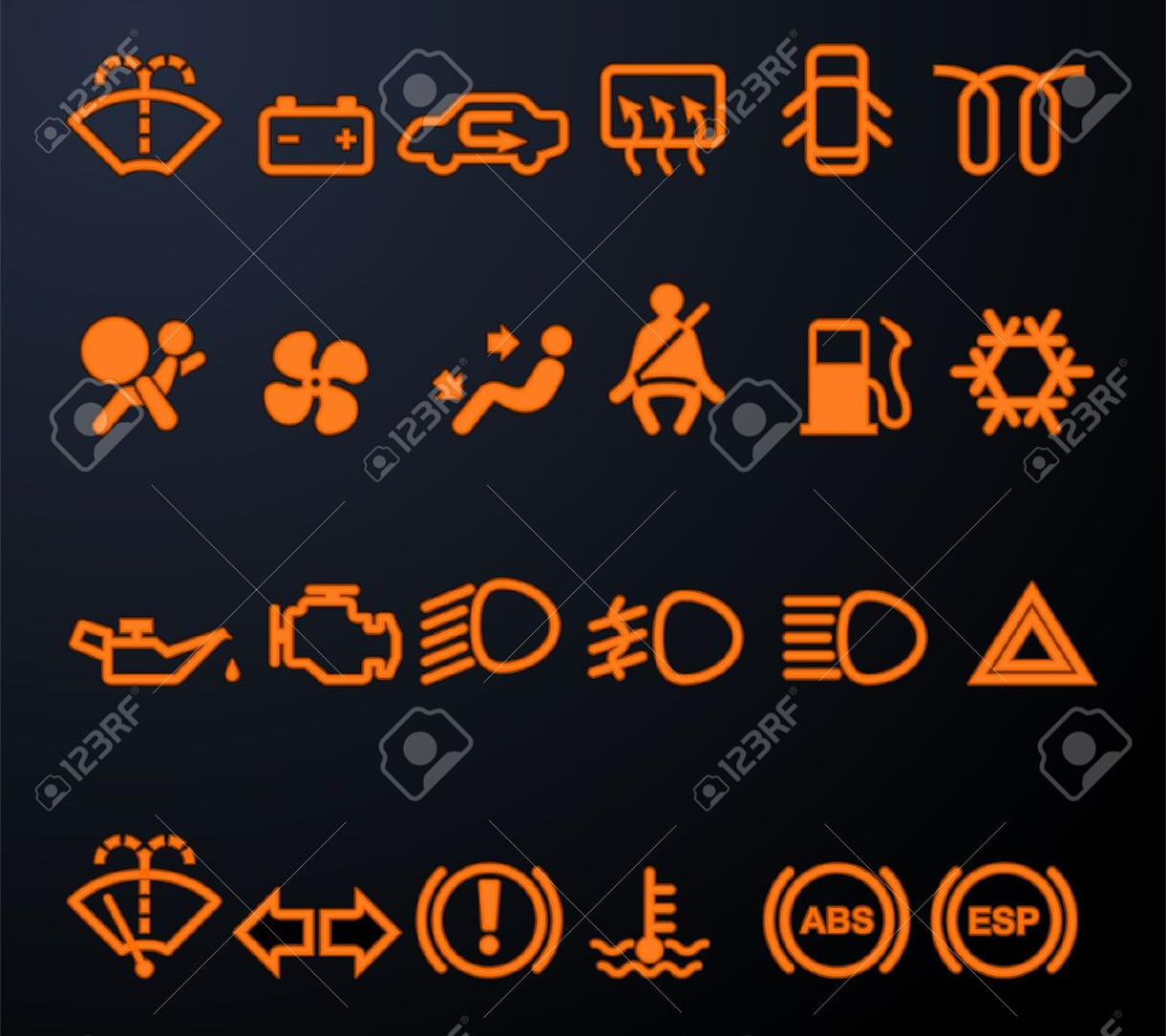 ergonomics
Physiology

How the user uses the product and their Physical Strength
Can they press the button comfortably?
Can they lift up the product? 
Can they change the batteries easily?
economics
Costs

How much a product costs or how much a business will have to spend.

Cost implications of businesses:
Introducing a new system/machinery
Training of staff
Updating software or equipment
Material costs
Maintenance costs
environment
Impact on Environment
Impact /suitability on surroundings
safety
Compliance to BSI standards

Ensure that the workplace is safe. (HSE)

Ensure that materials are safe to use (non toxic, non flammable)
function
Idea generation
http://www.leckieandleckie.co.uk/page/9780007504831_Images/scamper
http://resources.leckieandleckie.co.uk/Design_Manufacture/978-0-00-750483-1/6057_Six_Hat_Thinking.pdf
SCAMPER

Six hat thinking

Lateral Thinking
Brainstorming
Brain writing
Idea generation
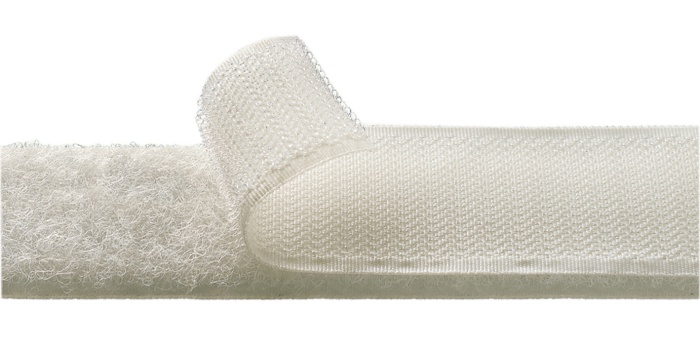 Analogy - Biomimicry
Mood boards
Lifestyle Boards
Morphological Analysis
Technology Transfer - Dyson Roller Ball
Production  and planning systems
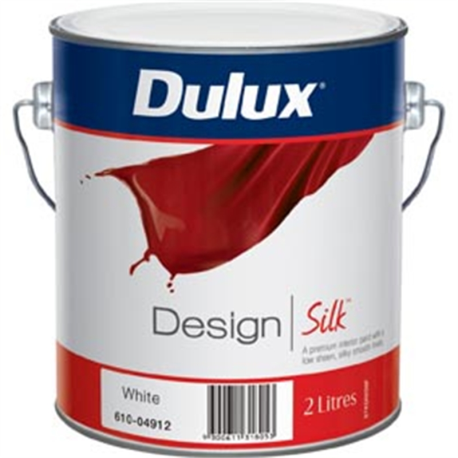 One off
Batch
Mass
Line
Flow
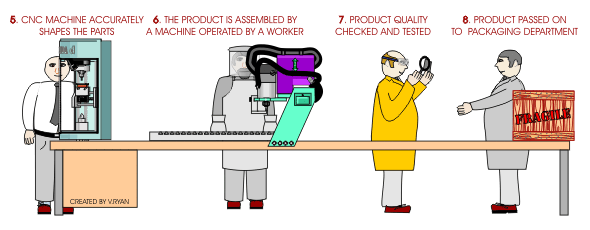 Production  and planning systems
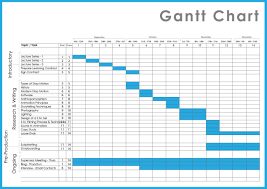 Gantt Charts
JIT
Jigs
CAD 
CAM
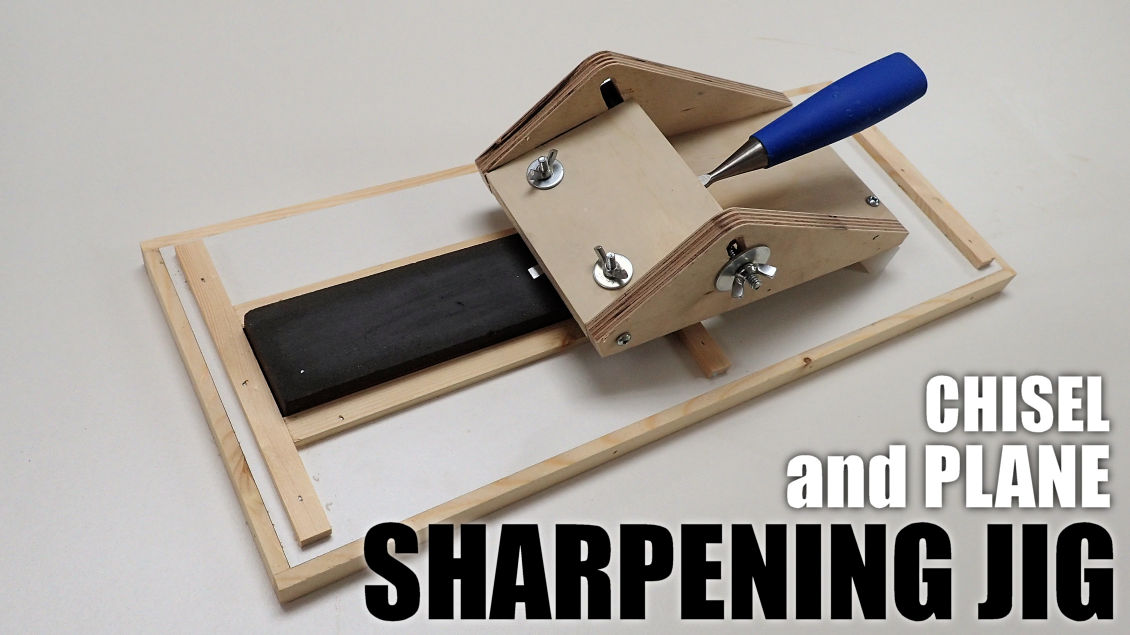 Marketing
Push – Market forcing it on customers

Pull – Market demanding it
Marketing Mix
4P’s

Price

Product

Place

Promotion
Marketing Techniques
Planned Obsolescence

Mobile Marketing

Product Placement

Viral Marketing

Mass Marketing, Brand Names

Seasonal Marketing

Celebrity Endorsement
IPR
Trademark

Copyright/Design Right

Patent

Registered Design